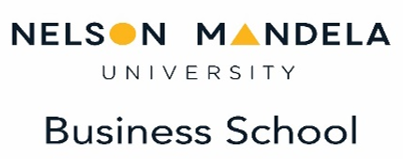 Research is gender neutral …
#EachForEqual 		                                   Dr. Jessica Fraser
MY Universal truth
There will always be someone
 richer, skinnier and more eloquent than me…
Thanks to Covid-19, we are all in this together, 
yet not quite in the same boat….
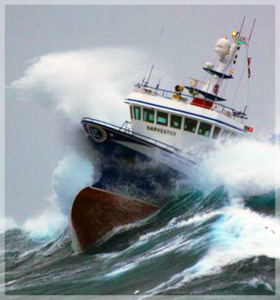 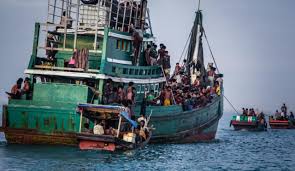 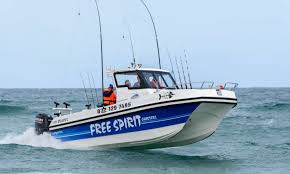 MBA research projects supervised & graduated (2015-2020)
Internet Fraud
Automotive Manufacturing
Port congestion
Lean warehousing
ERP in bakeries
Eskom maintenance
Africa & mobile payment
Freight forwarding
Sustainable Louis Vuitton
Port MIS risks
Port B2B efficacy
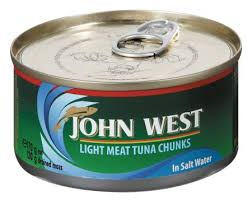 Personal research
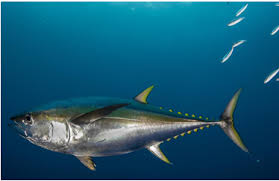 Supply chain management from points of origin, to points of consumption and the reverse logistics

Nature/Environment
Processing in industry
Ports and Shipping
Wholesale and Retail
End Users and waste management
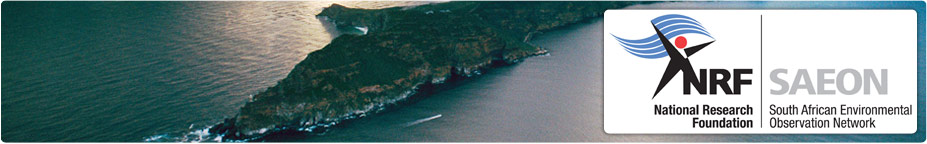 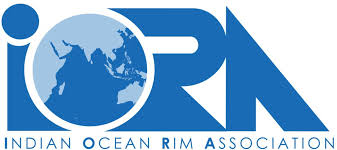 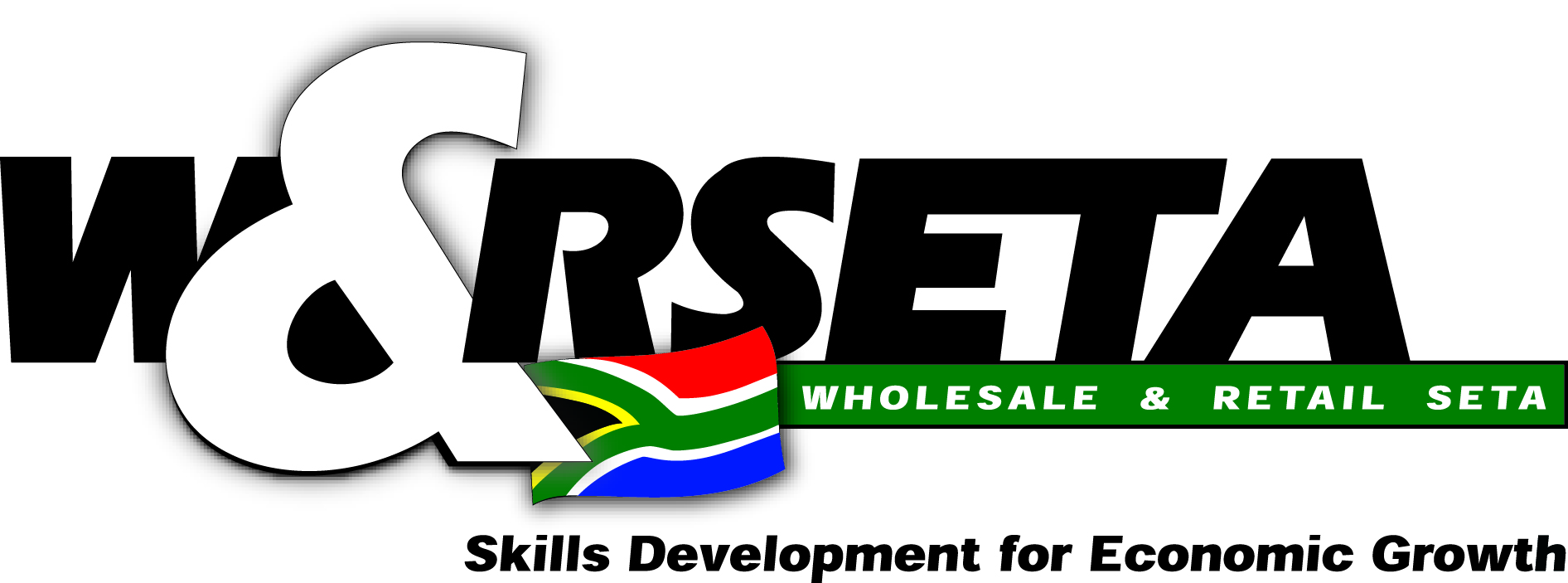 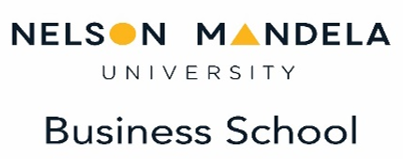 Research is gender neutral , but more effective when it includes and benefits everybody
#EachForEqual 		                                   Dr. Jessica Fraser